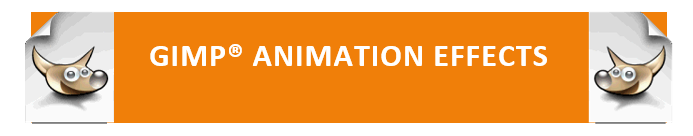 Spinning Circle
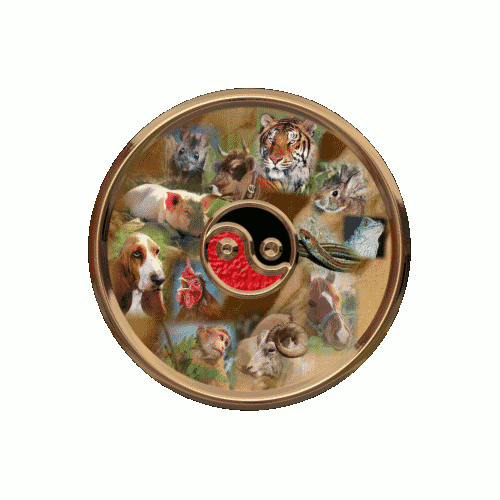 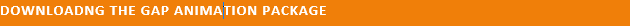 Before you begin this text animation, you will need to download a free animation plugin for GIMP® called GAP (GIMP Animations Package).  Instructions to download are included on the Animations tab of the Web site.
This will add a new Video menu item to the GIMP® Menu Bar.
You will need a circular image to continue with this assignment.  I used the Chinese Zodiac image at  http://graphics.elysiumgates.com/chineseastrology.html 

I decided it was a little large so I opened it in GIMP and selected Image | Scale image and scaled to 75%, which is about 242 pixels x 242 pixels.  Save the image in the new size.
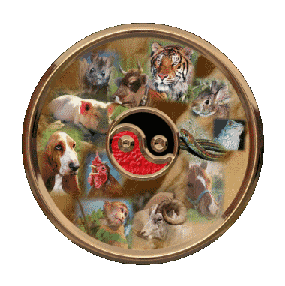 GIMP® is all about IT (Images and Text)
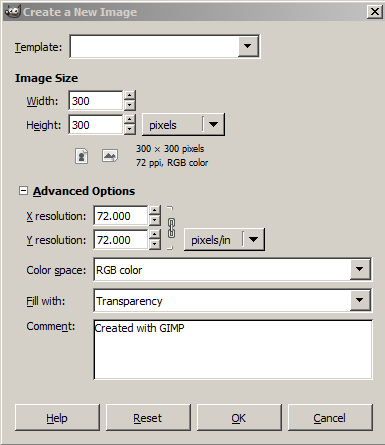 OPEN GIMP®
Step 1:  To begin a new GIMP® project, from the Menu Bar, select File | New.  At the Create a New Image dialog box, select a size and background color for your new image. 

I selected 300 x 300 pixels with a transparent background.  
You will need to click the + sign beside Advanced Options to expand the menu.     In the Comment text box, describe the image. Click the OK button.
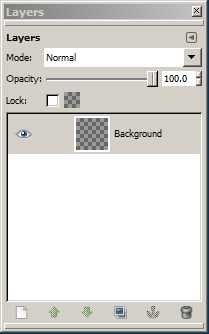 A new image canvas displays in the GIMP® workspace with image information in the Title Bar and a “Background” layer displays in the Layers palette to the right of the image window.
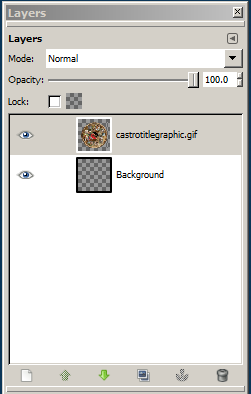 Drag the CZ image onto the transparent canvas.  A new layer displays above the Background layer in the Layers palette.
Select File | New and start a new project with a size of 300px x 300px with a transparent background.

Save this new transparent background (which is now named Untitled) in a folder named CZ as background_000001.xcf.  

The name is very important so be sure to name it as shown above.
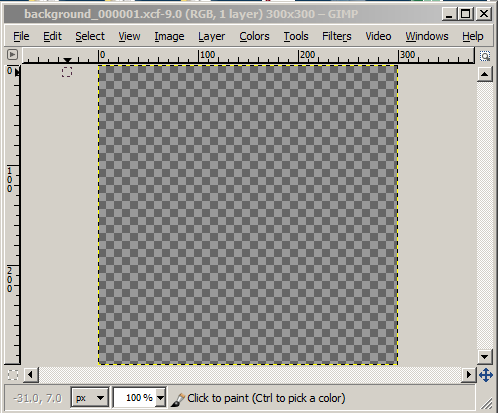 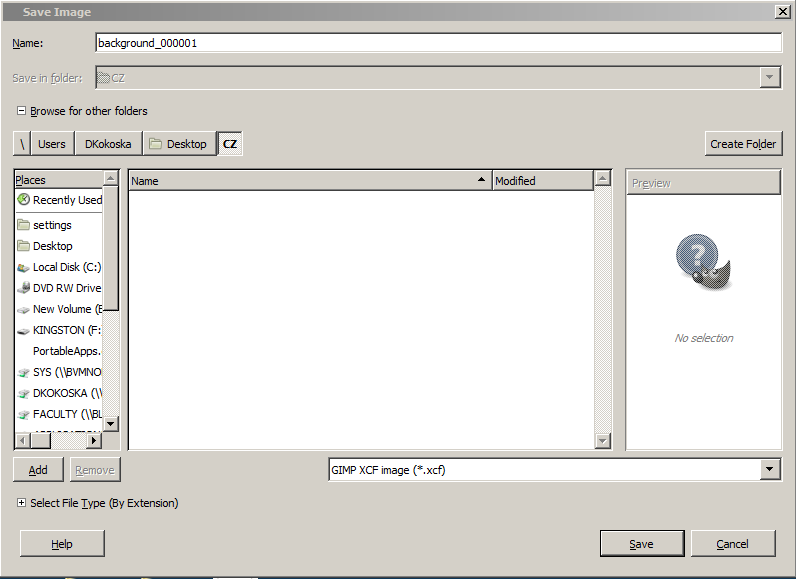 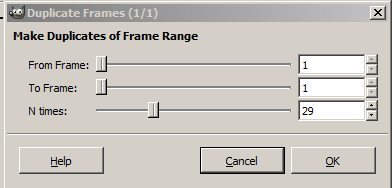 In the new background_00001.xcf file, select Video | Duplicate Frames and change the N times: text box to 29 and click the OK button.
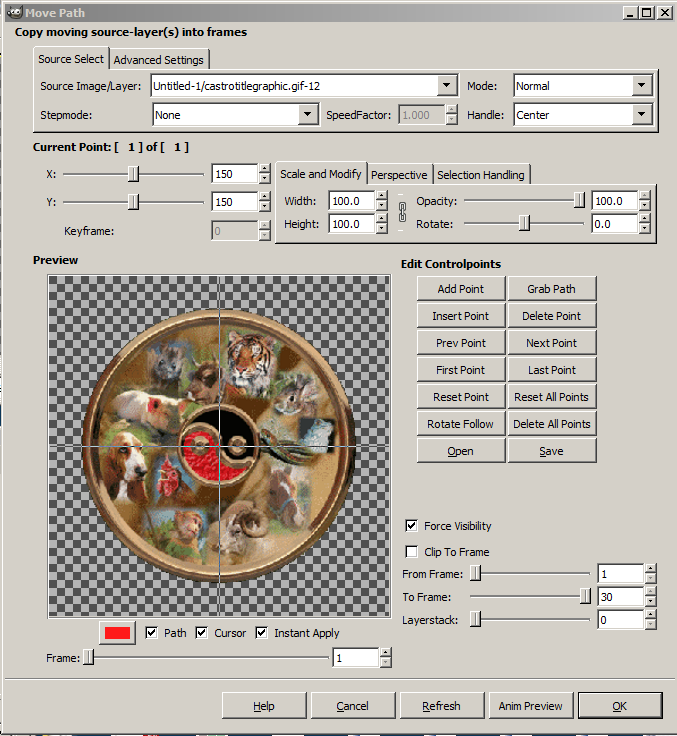 #2
#3
In the background_00001.xcf file, select Video | Move Path and follow the steps in order.

#1 Shows the result of the selection immediately
#2 Selects the image to display (this should display automatically)
#3 Selects the alignment of the image
#4 Centers the image on the canvas (1/2 of 300px)
#4
#1
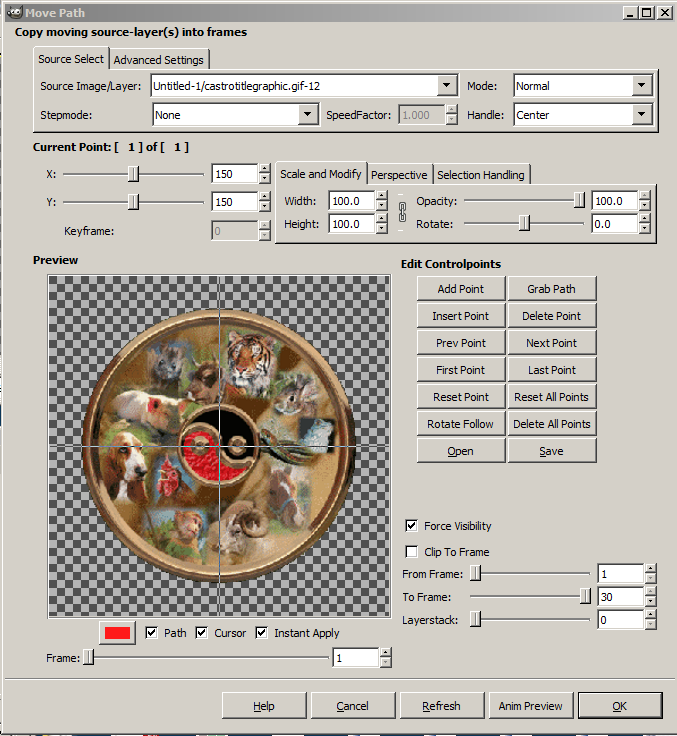 Complete Steps 5 and 6.

#5 Select Add Point
#6 Change the Rotate to 360

Click Anim Preview button

Click Exact object on frame
Change framerate: to 15.00

Click the OK button
#2
#3
#4
#6
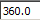 #5
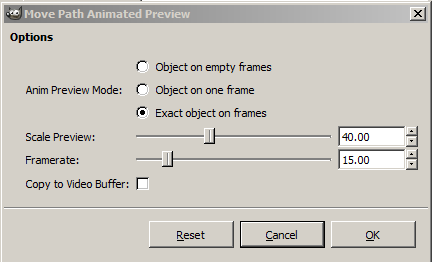 #1
Click the Play button to demo the animation

Click Close on both the Play window and the Untitled window – Don’t Save.
Click OK on the Move Path window.
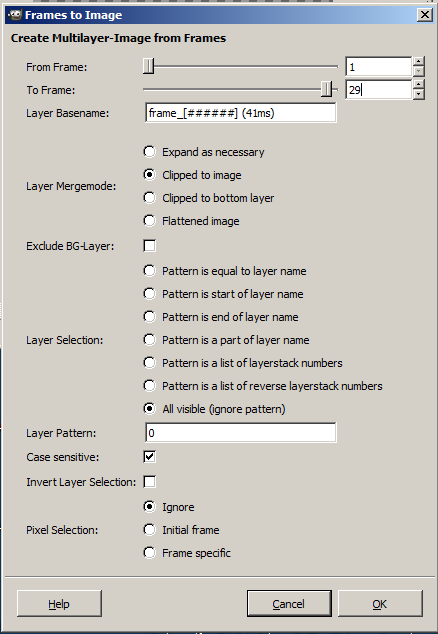 In the background_00001.xcf window, click Video | Frames to Image and change the to Frame: to 29

This is because the 1st frame and the 30th frame are identical as 0 and 360 degrees are equal.

Click the OK button.
Save or export the new untitled image as Circle_Rotate.gif

Be sure to select Save as Animation

At the Save as GIF dialog box, Add a GIF comment and click Save.

Close the project.  You do not need to save the original untitled image.
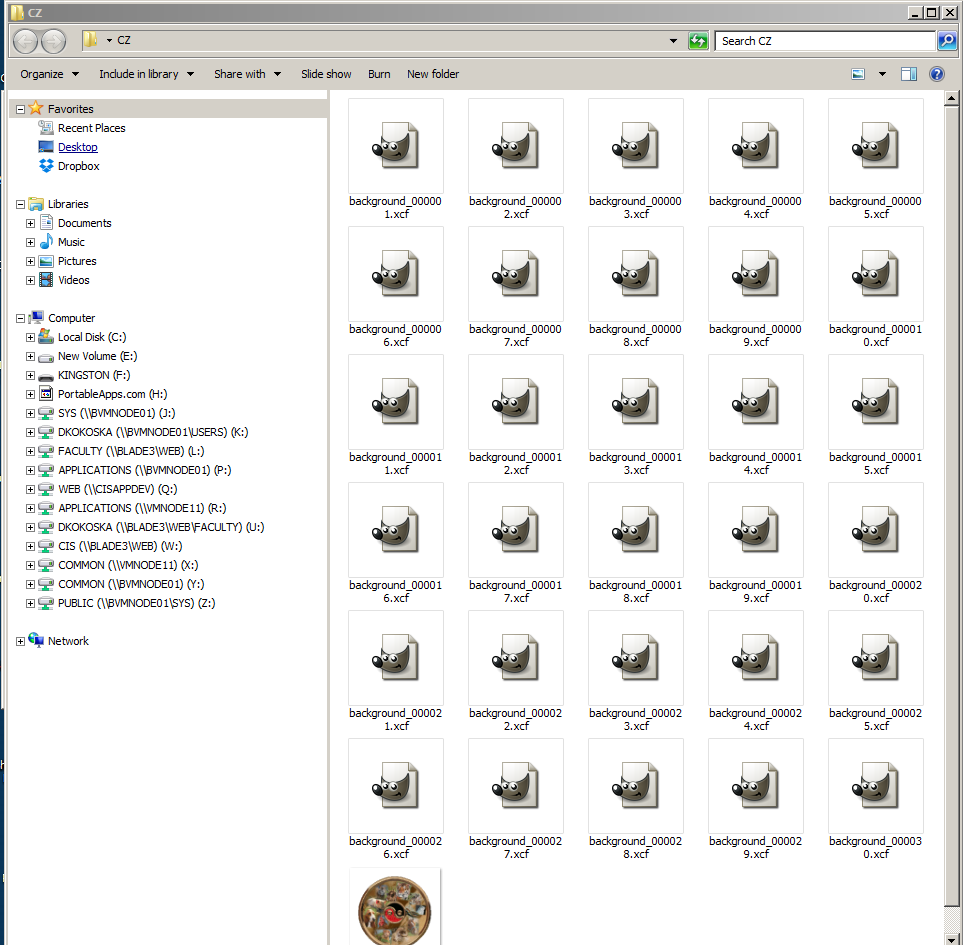 In the CZ folder, you have 30 background images labeled background_00001.xcf – background_000030.xcf and a Circle_Rotate.gif image
Delete all of files except the Circle_Rotate.gif image.
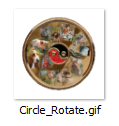 Open the Circle_Rotate.gif image in a browser to view the animation.